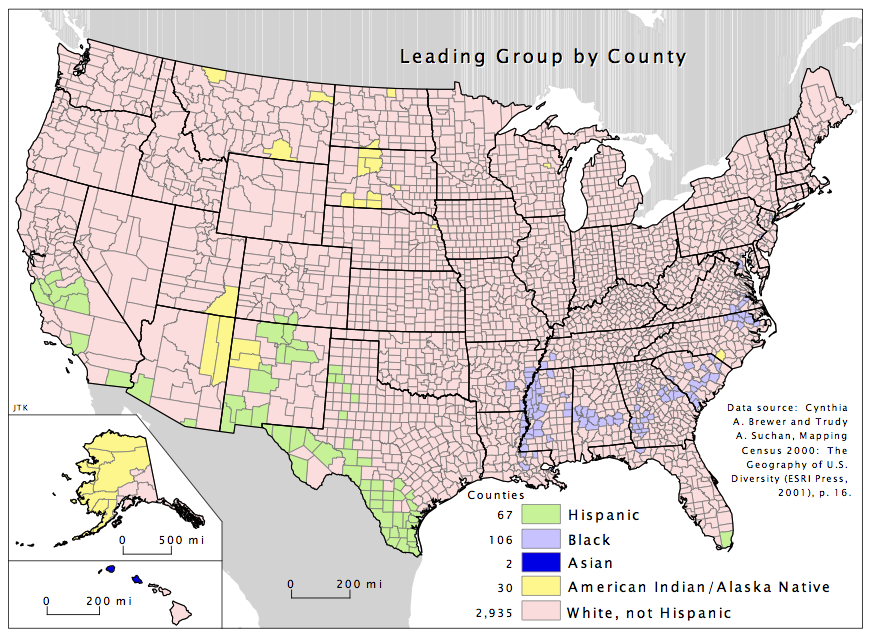 Identify the 
Group
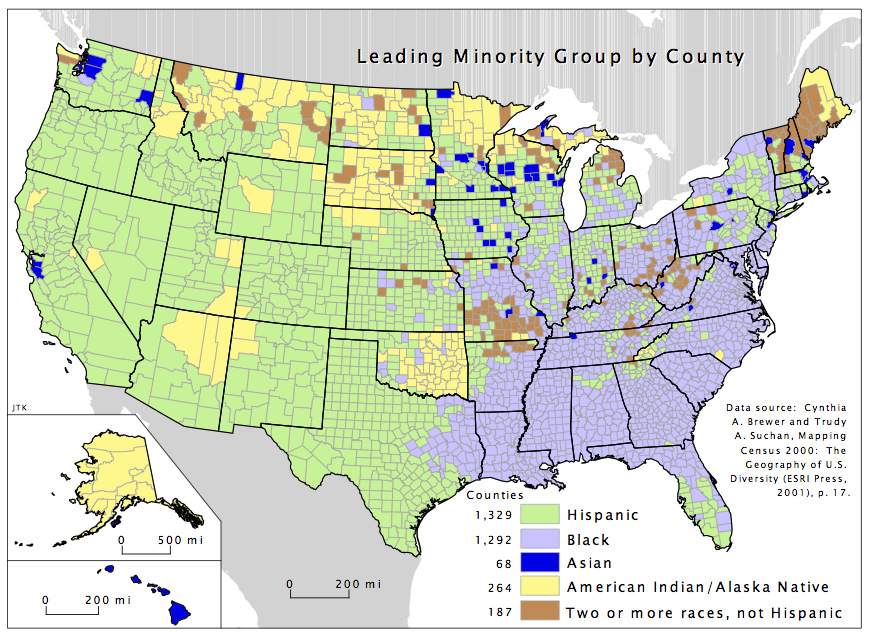 African American
American Indian
Arab
Cajun
Cuban
French
German
Greek
Hispanic
Irish
Italian
Korean
Russian
Scandinavian
Scots-Irish
Bell Ringer Activity
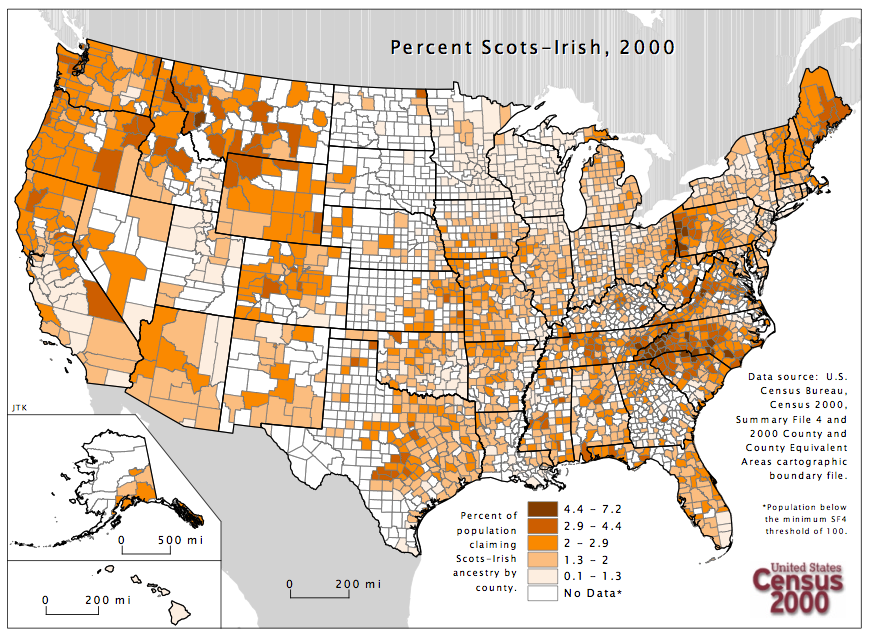 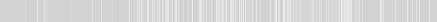 CHOICES
African American
American Indian
Arab
Cajun
Cuban
French
German
Greek
Hispanic
Irish
Italian
Korean
Russian
Scandinavian
Scots-Irish
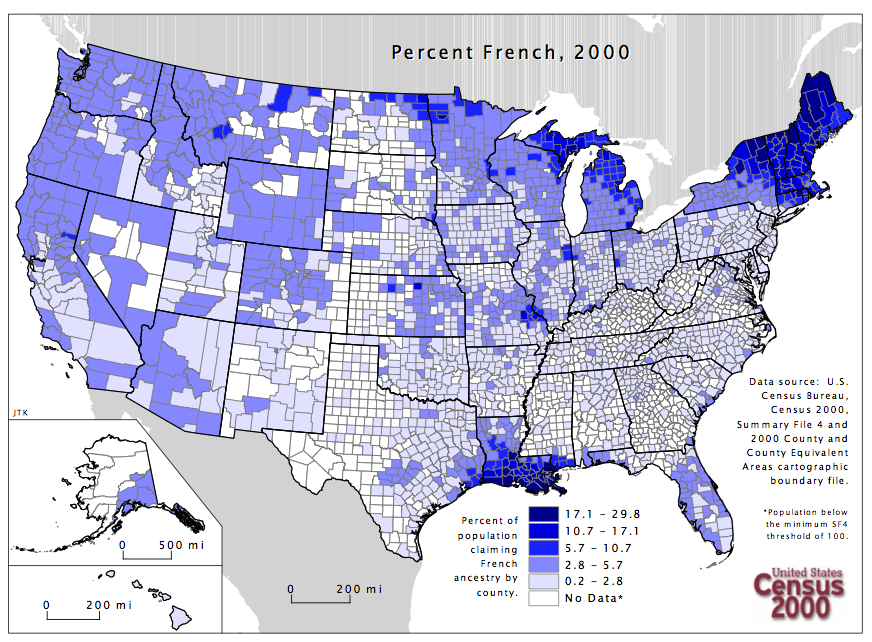 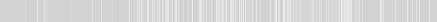 CHOICES
African American
American Indian
Arab
Cajun
Cuban
French
German
Greek
Hispanic
Irish
Italian
Korean
Russian
Scandinavian
Scots-Irish
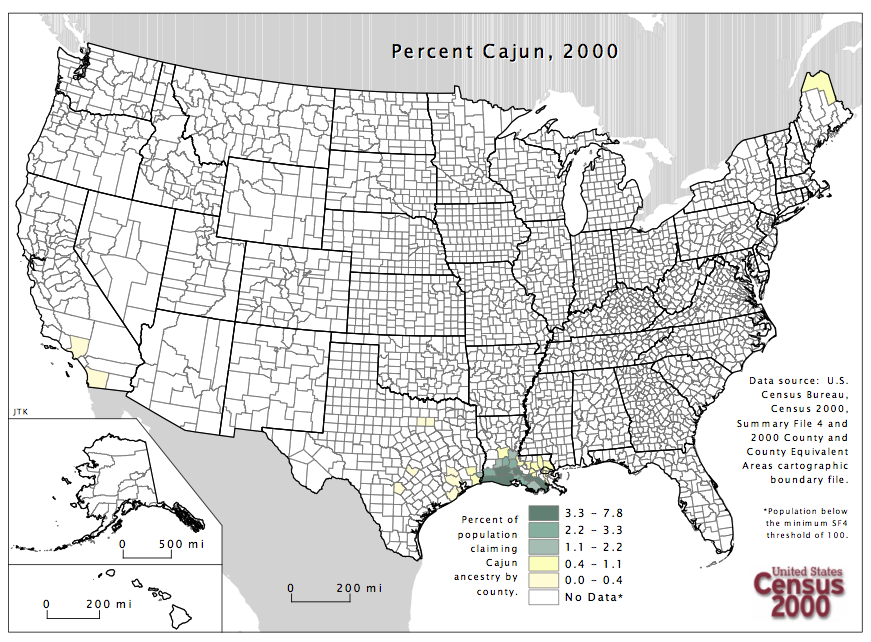 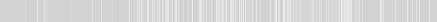 CHOICES
African American
American Indian
Arab
Cajun
Cuban
French
German
Greek
Hispanic
Irish
Italian
Korean
Russian
Scandinavian
Scots-Irish
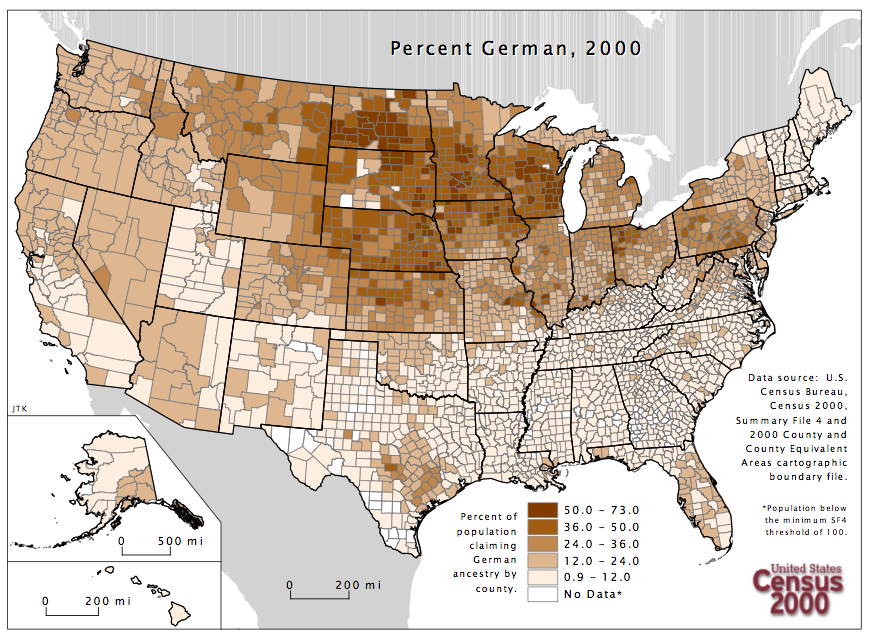 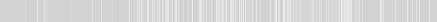 CHOICES
African American
American Indian
Arab
Cajun
Cuban
French
German
Greek
Hispanic
Irish
Italian
Korean
Russian
Scandinavian
Scots-Irish
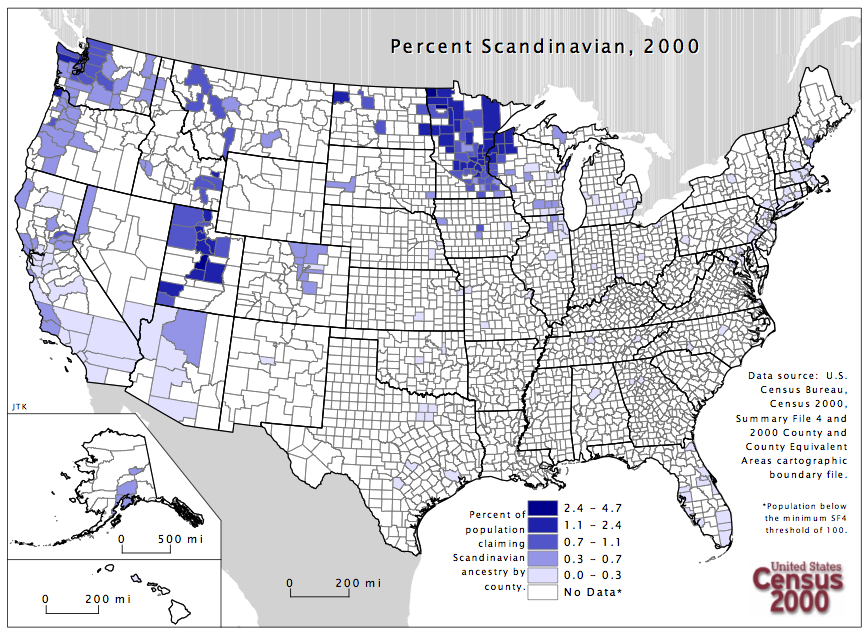 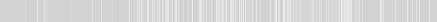 ]
CHOICES
African American
American Indian
Arab
Cajun
Cuban
French
German
Greek
Hispanic
Irish
Italian
Korean
Russian
Scandinavian
Scots-Irish
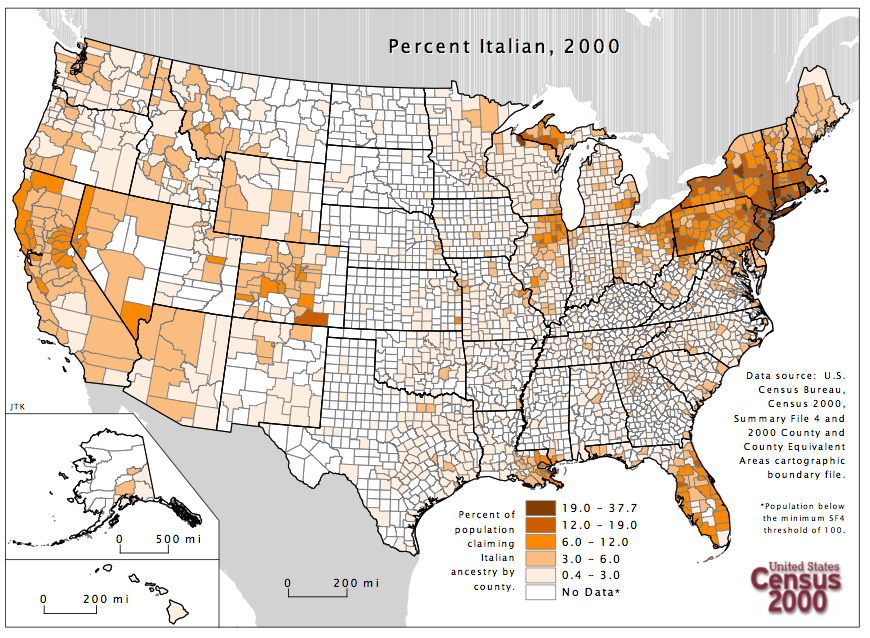 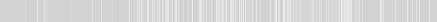 CHOICES
African American
American Indian
Arab
Cajun
Cuban
French
German
Greek
Hispanic
Irish
Italian
Korean
Russian
Scandinavian
Scots-Irish
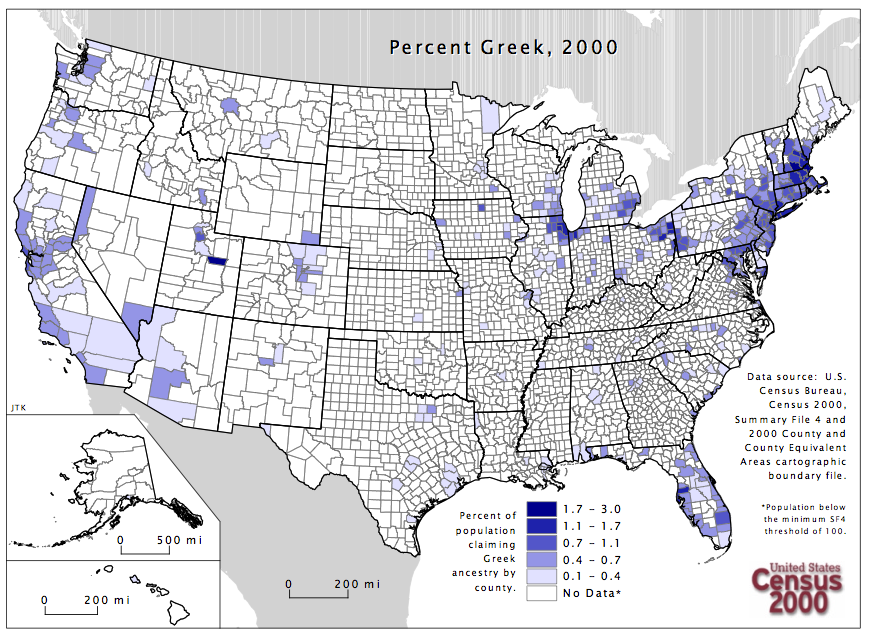 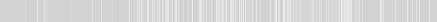 CHOICES
African American
American Indian
Arab
Cajun
Cuban
French
German
Greek
Hispanic
Irish
Italian
Korean
Russian
Scandinavian
Scots-Irish
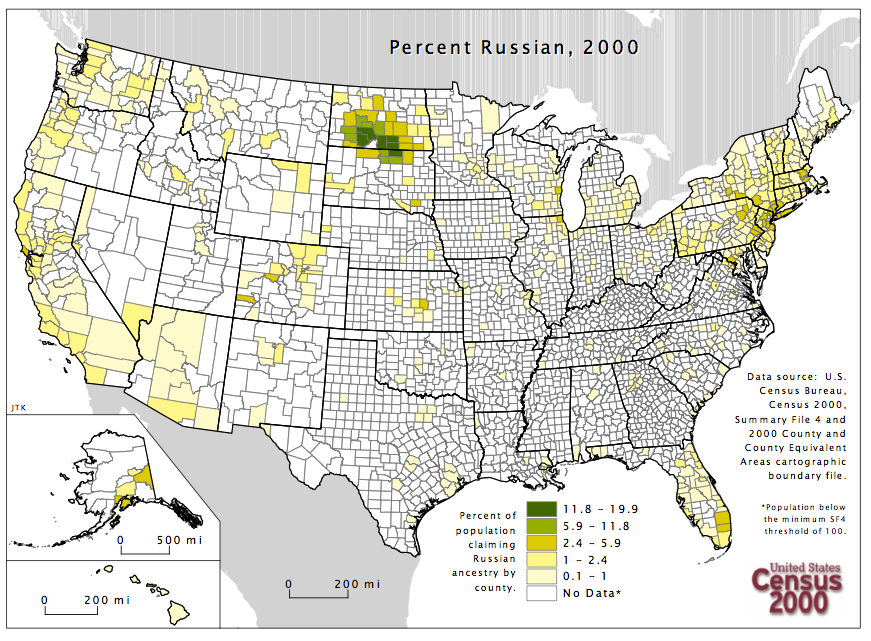 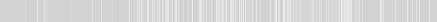 CHOICES
African American
American Indian
Arab
Cajun
Cuban
French
German
Greek
Hispanic
Irish
Italian
Korean
Russian
Scandinavian
Scots-Irish
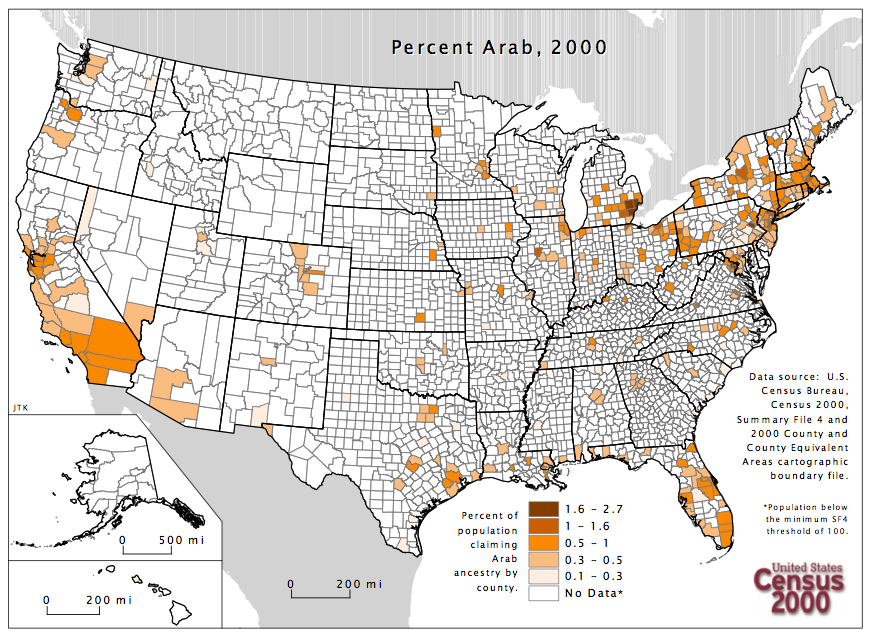 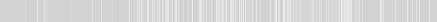 CHOICES
African American
American Indian
Arab
Cajun
Cuban
French
German
Greek
Hispanic
Irish
Italian
Korean
Russian
Scandinavian
Scots-Irish
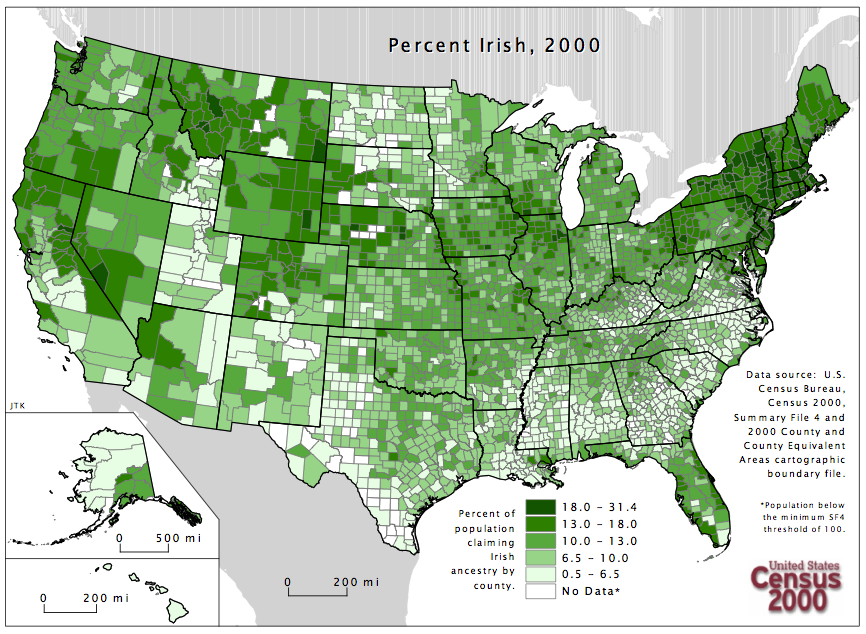 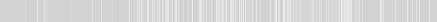 CHOICES
African American
American Indian
Arab
Cajun
Cuban
French
German
Greek
Hispanic
Irish
Italian
Korean
Russian
Scandinavian
Scots-Irish
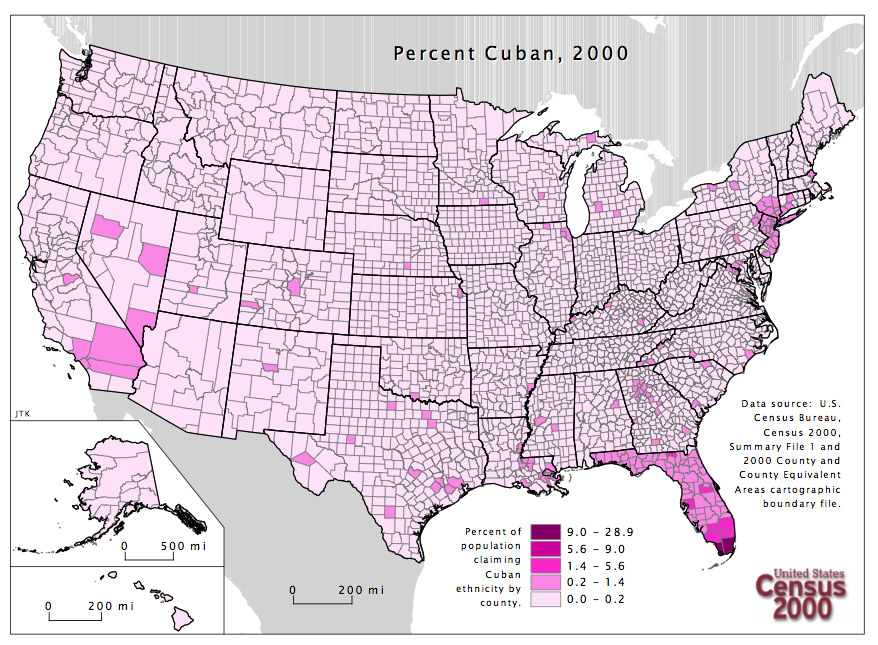 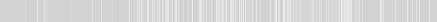 CHOICES
African American
American Indian
Arab
Cajun
Cuban
French
German
Greek
Hispanic
Irish
Italian
Korean
Russian
Scandinavian
Scots-Irish
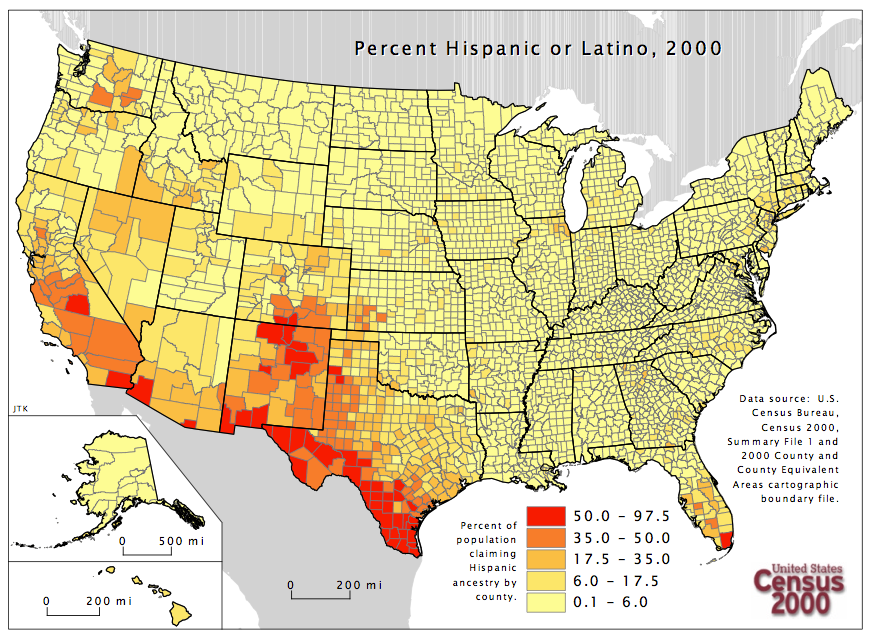 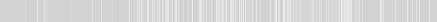 CHOICES
African American
American Indian
Arab
Cajun
Cuban
French
German
Greek
Hispanic
Irish
Italian
Korean
Russian
Scandinavian
Scots-Irish
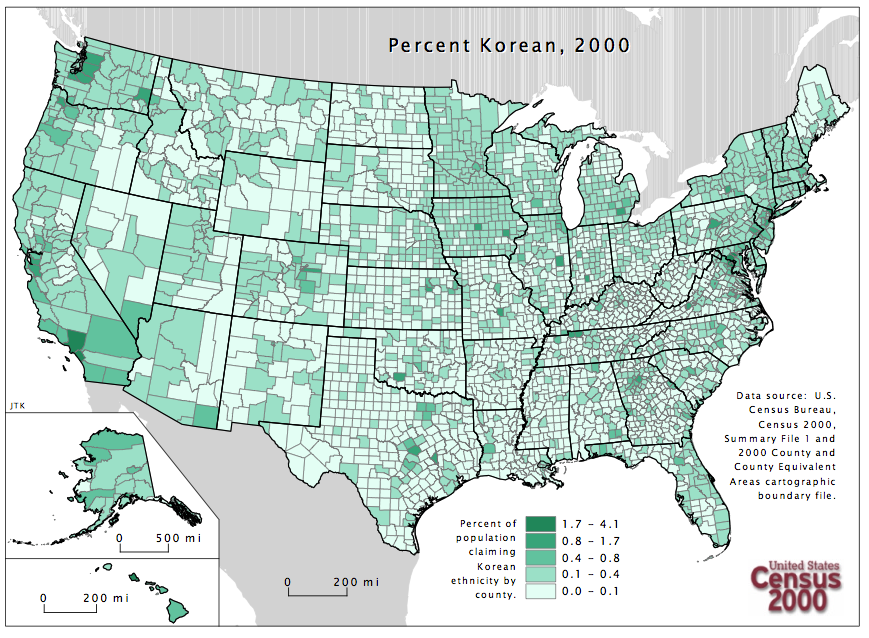 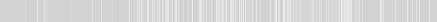 CHOICES
African American
American Indian
Arab
Cajun
Cuban
French
German
Greek
Hispanic
Irish
Italian
Korean
Russian
Scandinavian
Scots-Irish
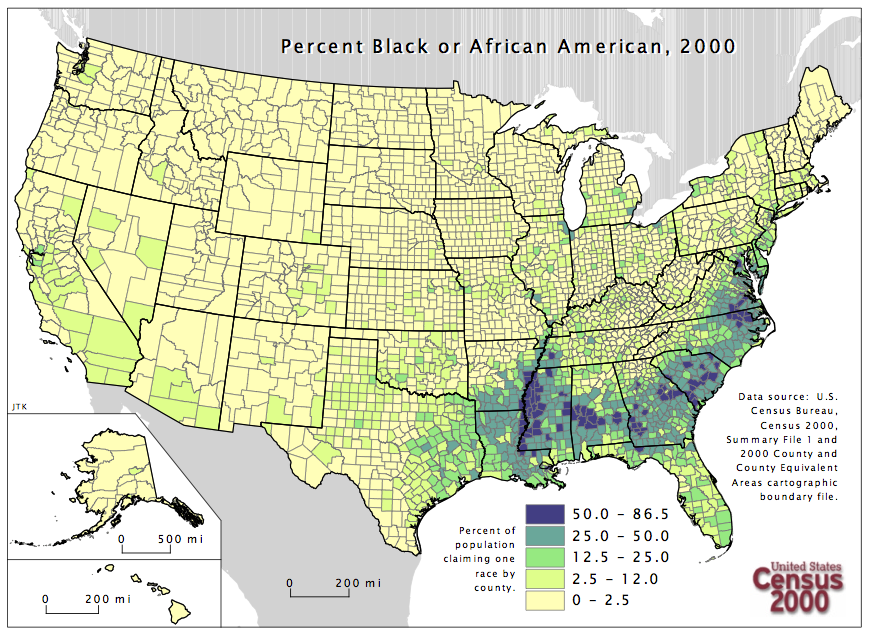 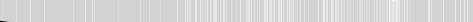 CHOICES
African American
American Indian
Arab
Cajun
Cuban
French
German
Greek
Hispanic
Irish
Italian
Korean
Russian
Scandinavian
Scots-Irish
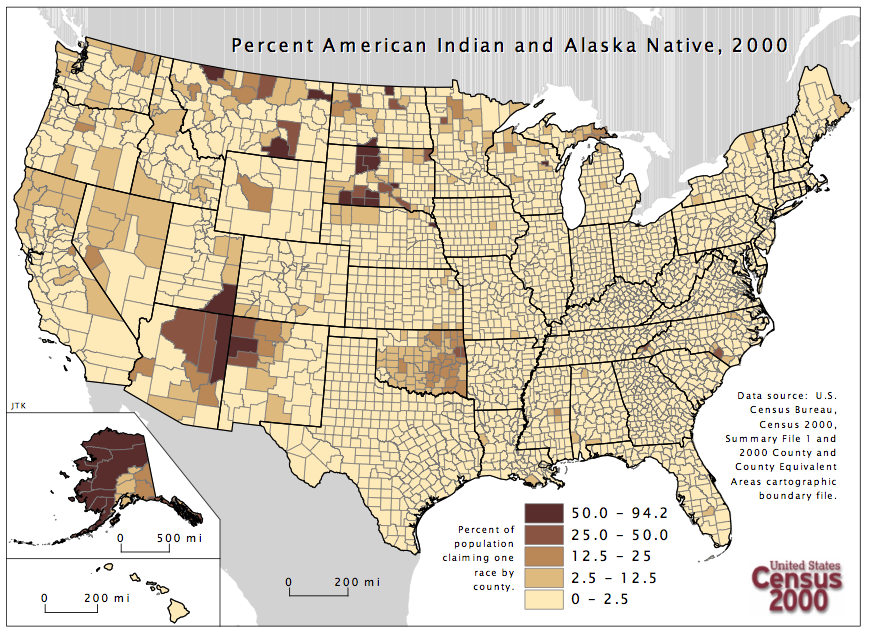 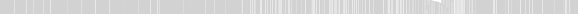 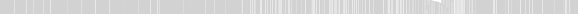 CHOICES
African American
American Indian
Arab
Cajun
Cuban
French
German
Greek
Hispanic
Irish
Italian
Korean
Russian
Scandinavian
Scots-Irish
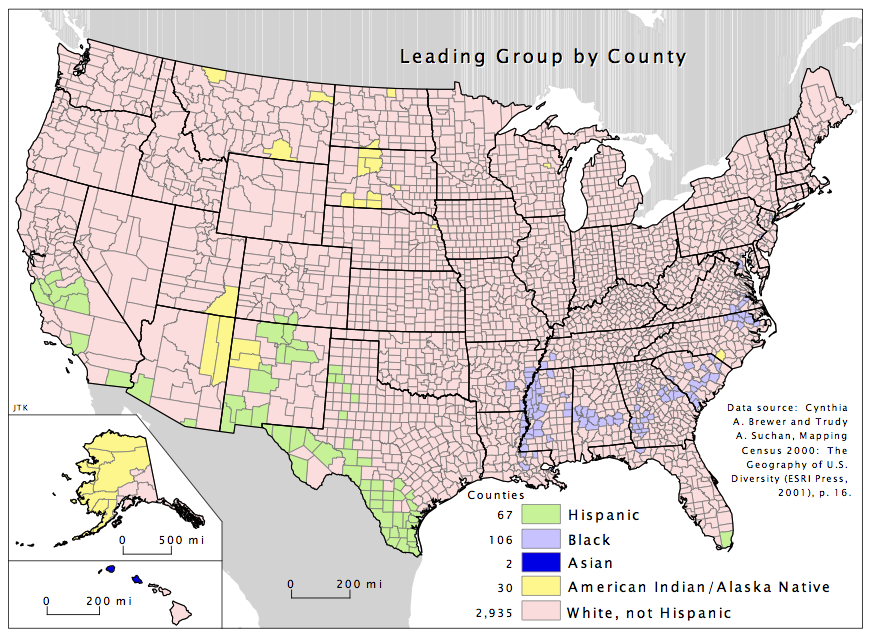 Ethnic Group
Activity
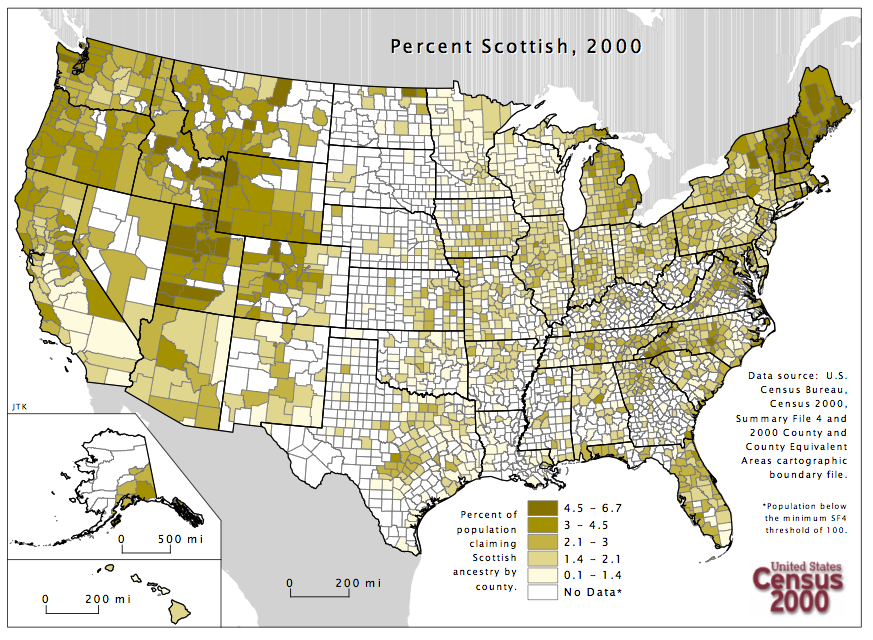 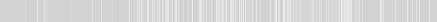 EX
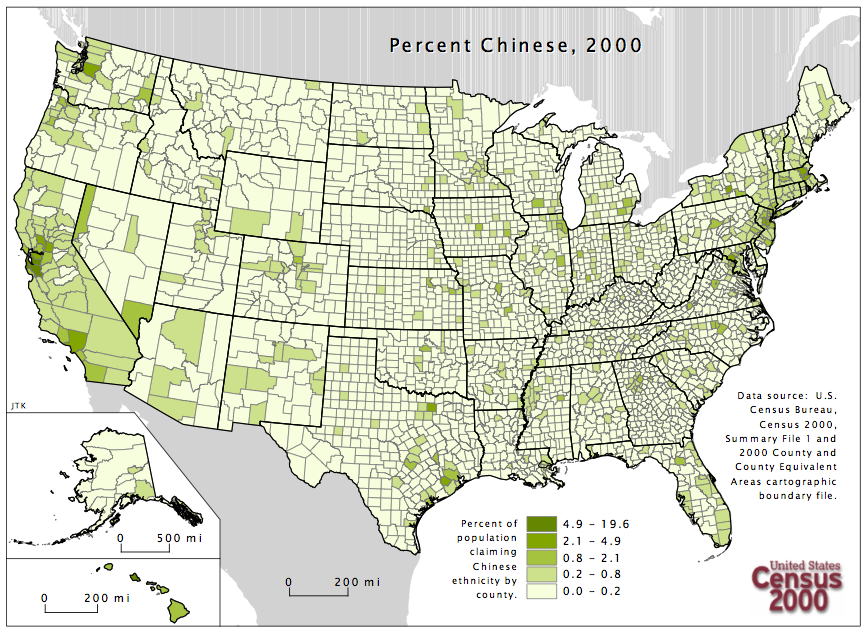 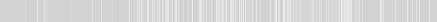 EX
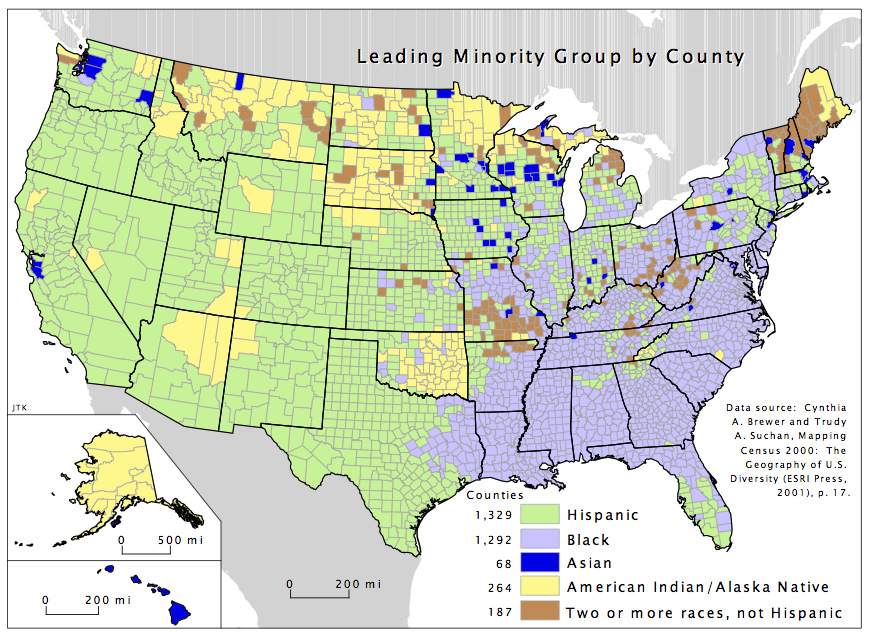 Asian
Czech 
Pennsylvania German
Polish
Puerto Rican
Ukraine
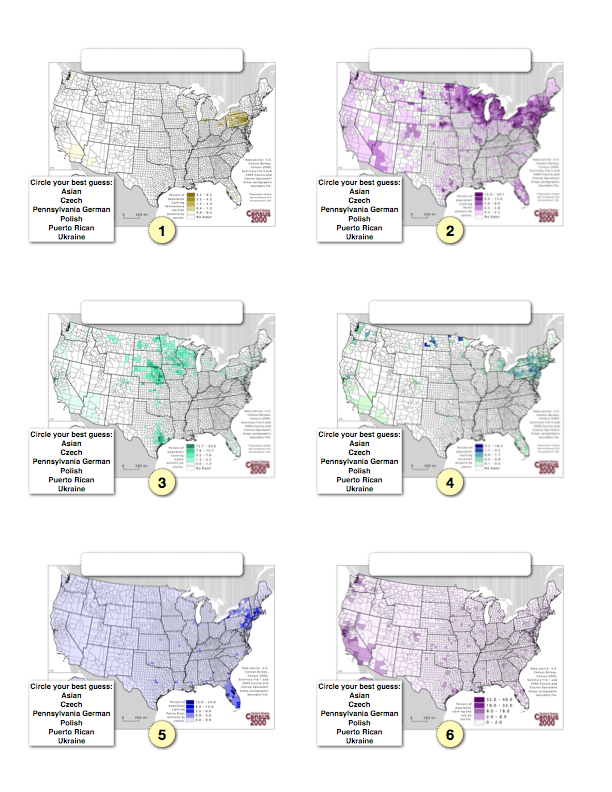 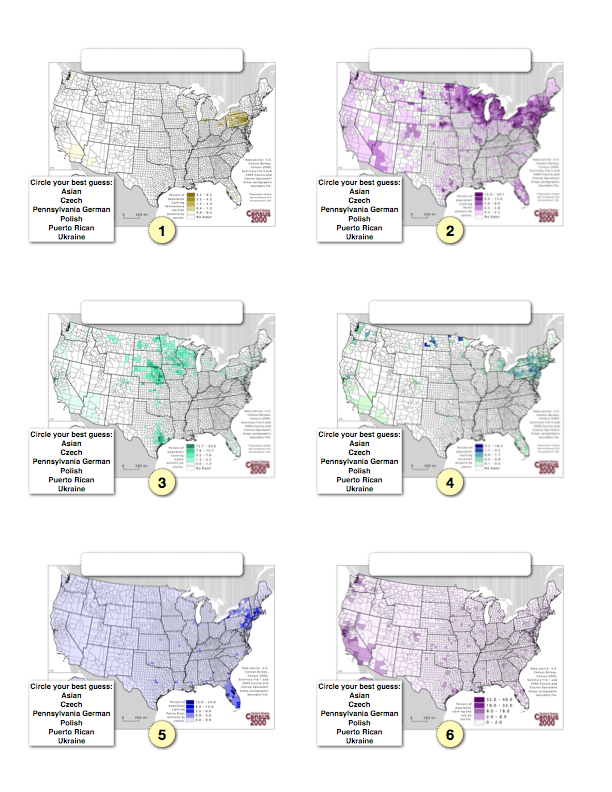 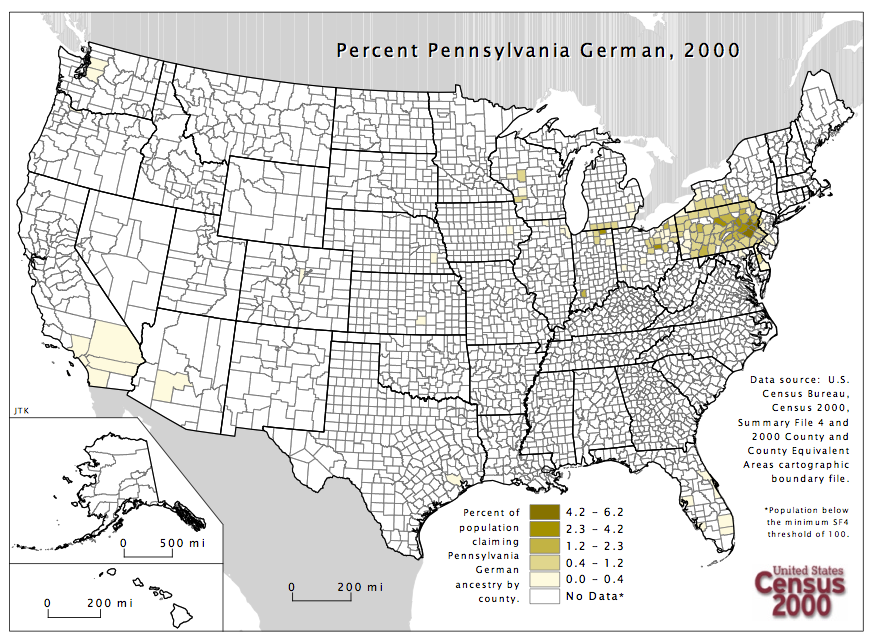 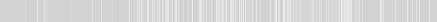 Circle your best guess:
Asian
Czech 
Pennsylvania German
Polish
Puerto Rican
Ukraine
1
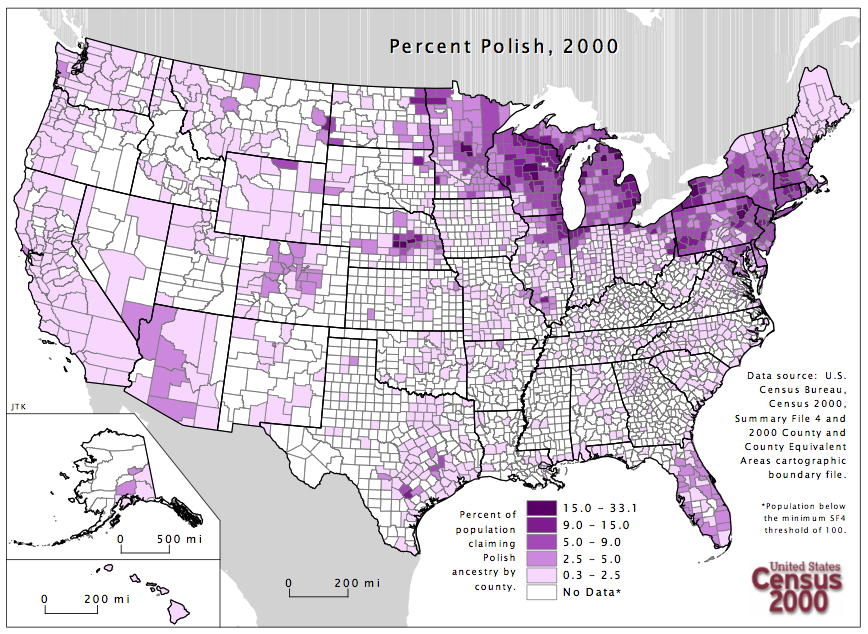 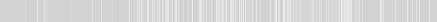 Circle your best guess:
Asian
Czech 
Pennsylvania German
Polish
Puerto Rican
Ukraine
2
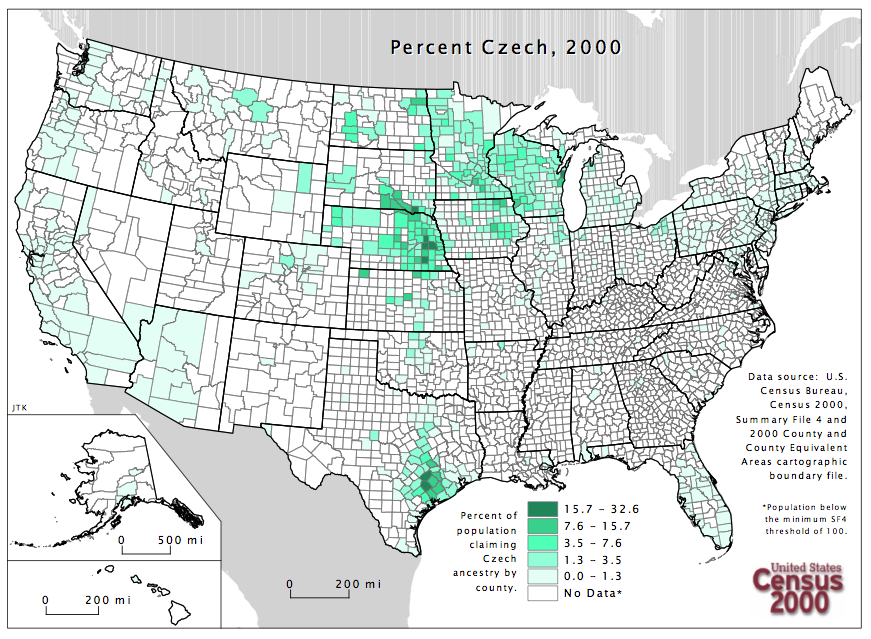 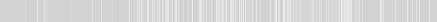 Circle your best guess:
Asian
Czech 
Pennsylvania German
Polish
Puerto Rican
Ukraine
3
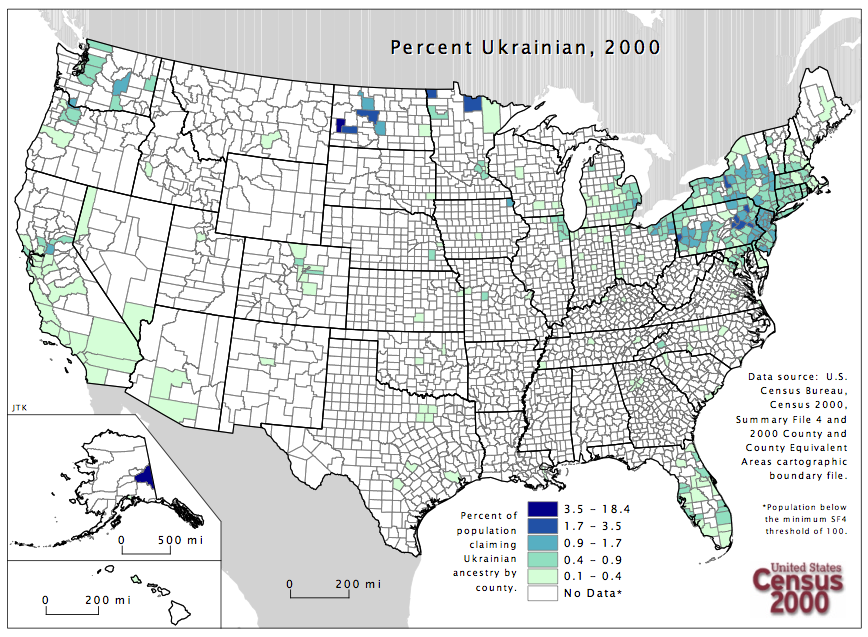 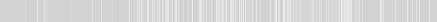 Circle your best guess:
Asian
Czech 
Pennsylvania German
Polish
Puerto Rican
Ukraine
4
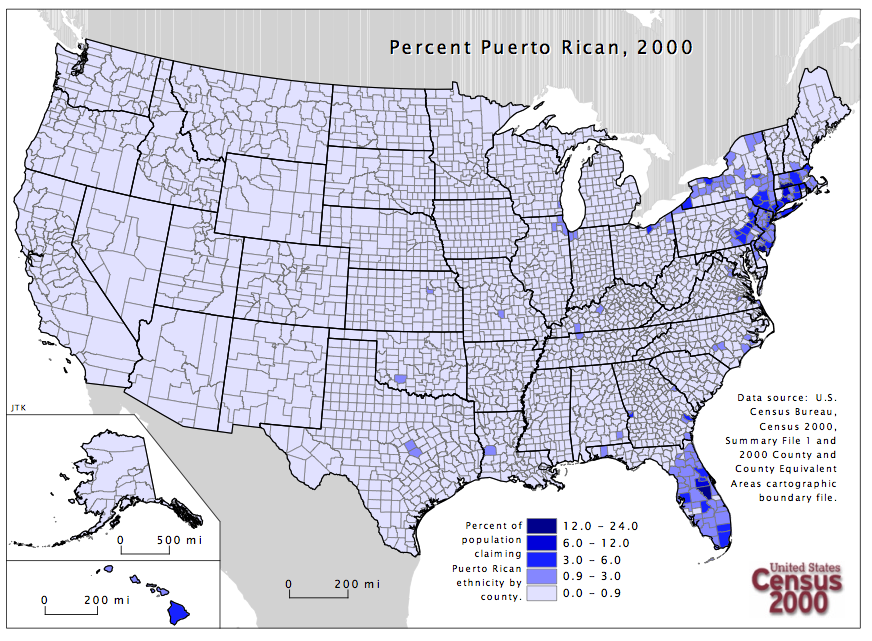 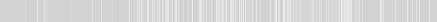 Circle your best guess:
Asian
Czech 
Pennsylvania German
Polish
Puerto Rican
Ukraine
5
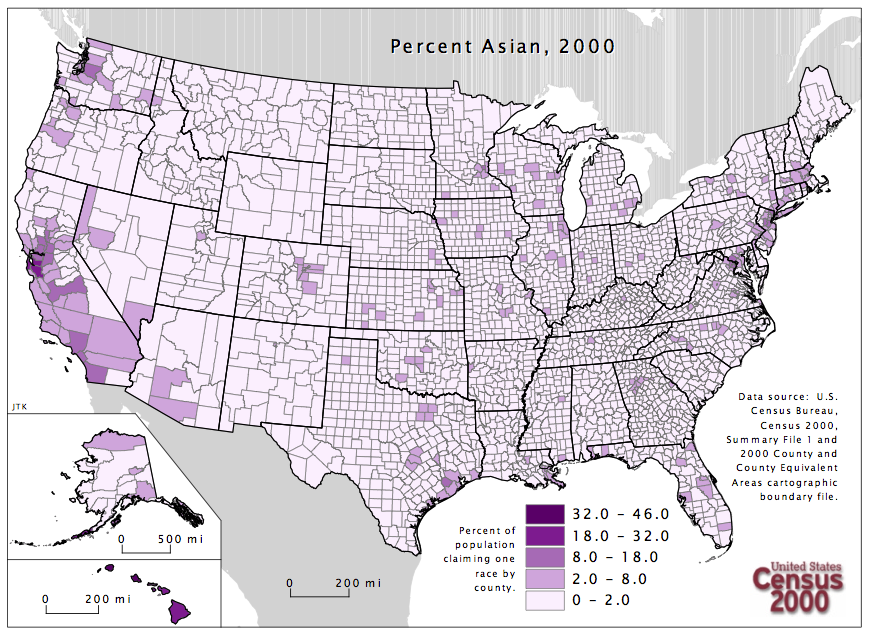 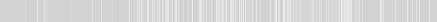 Circle your best guess:
Asian
Czech 
Pennsylvania German
Polish
Puerto Rican
Ukraine
6
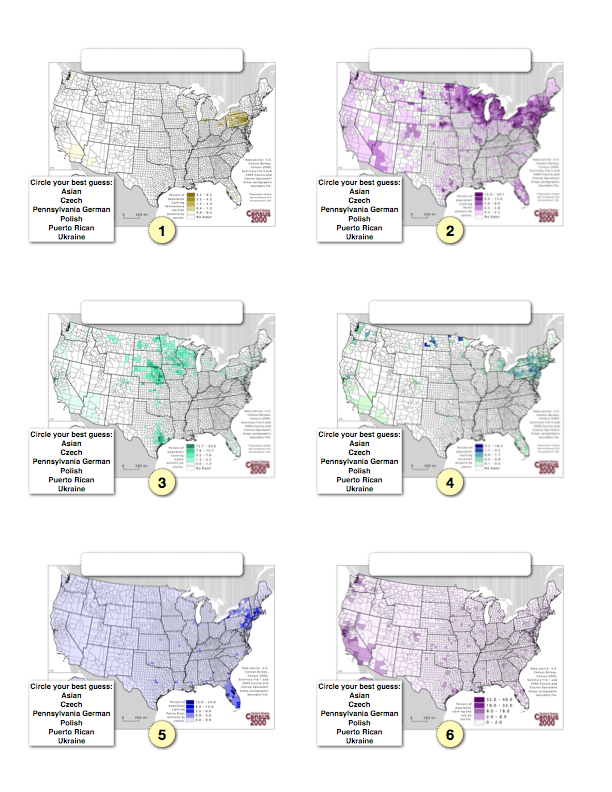 ANSWERS
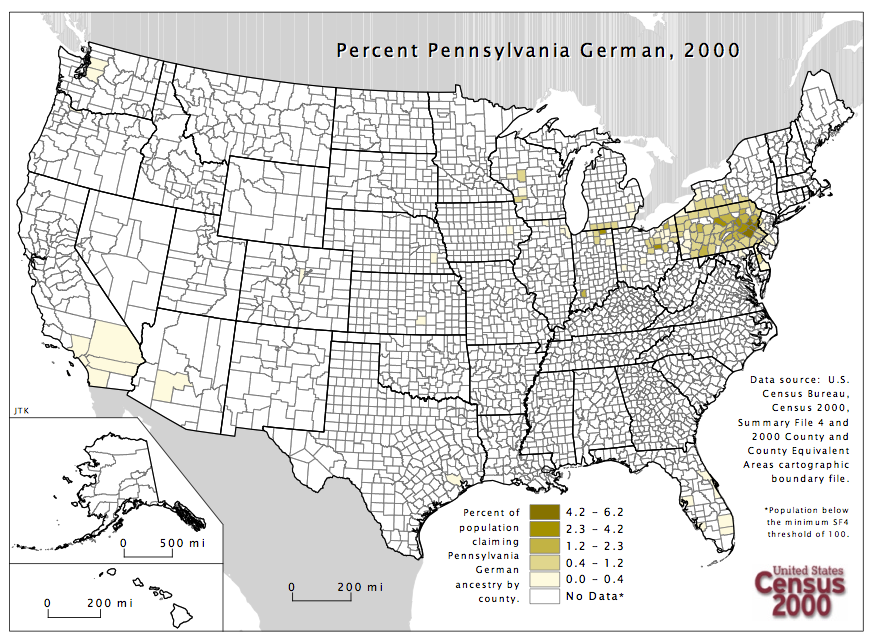 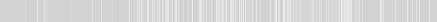 Asian
Czech 
Pennsylvania German
Polish
Puerto Rican
Ukraine
1
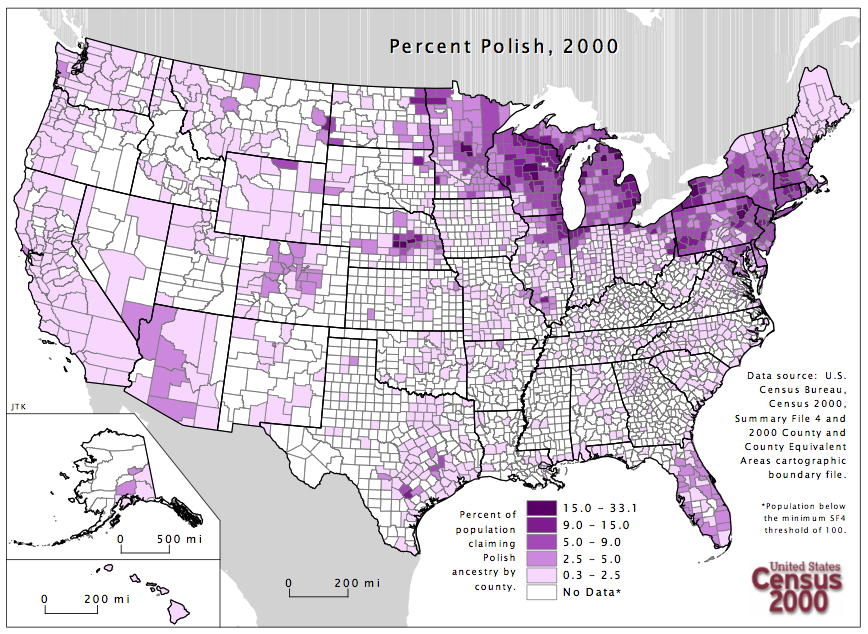 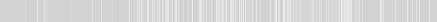 Asian
Czech 
Pennsylvania German
Polish
Puerto Rican
Ukraine
2
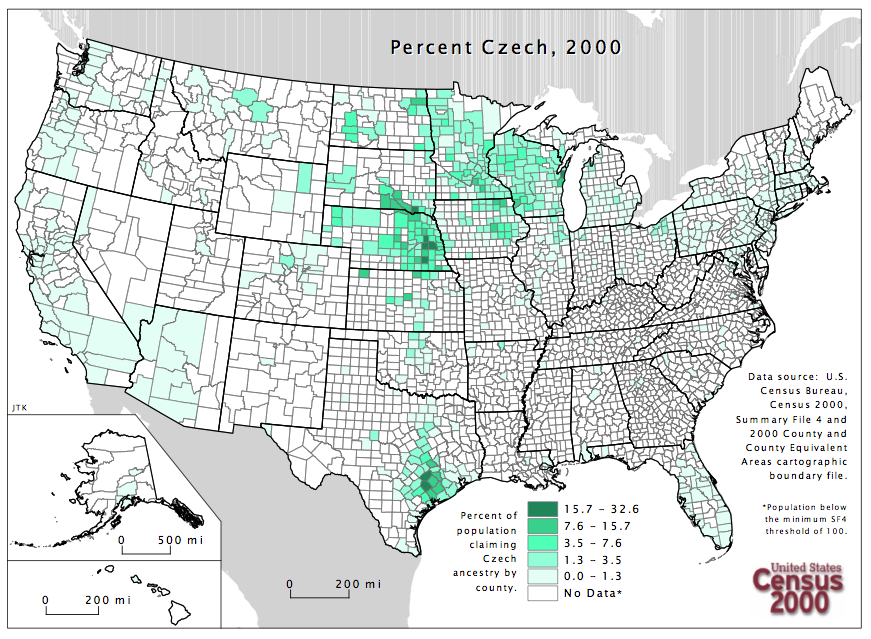 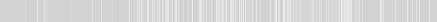 Asian
Czech 
Pennsylvania German
Polish
Puerto Rican
Ukraine
3
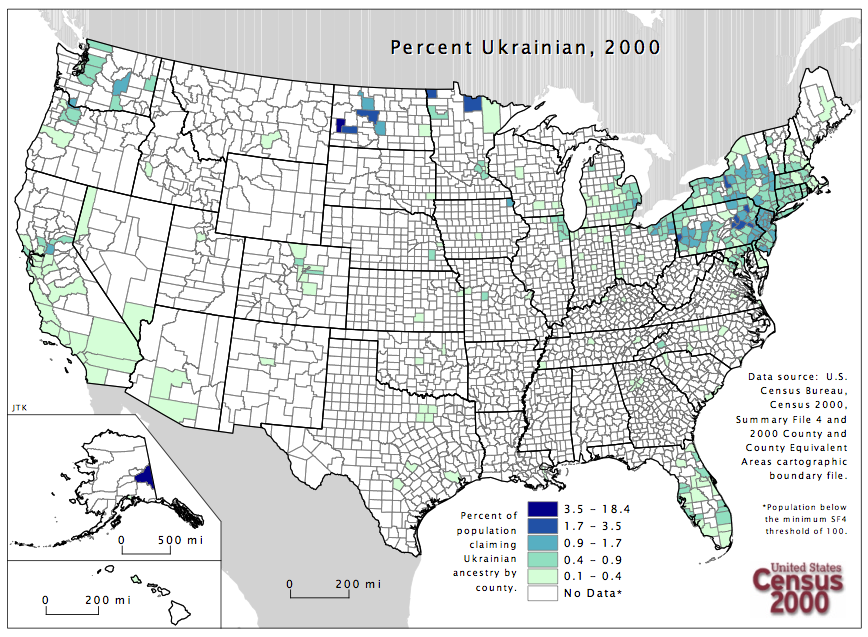 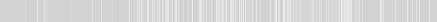 Asian
Czech 
Pennsylvania German
Polish
Puerto Rican
Ukraine
4
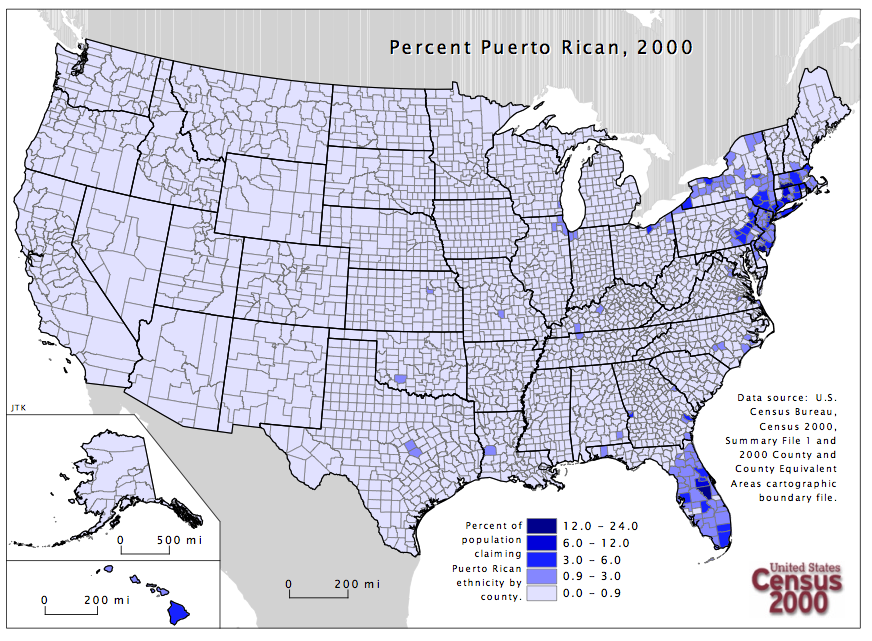 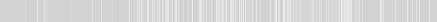 Asian
Czech 
Pennsylvania German
Polish
Puerto Rican
Ukraine
5
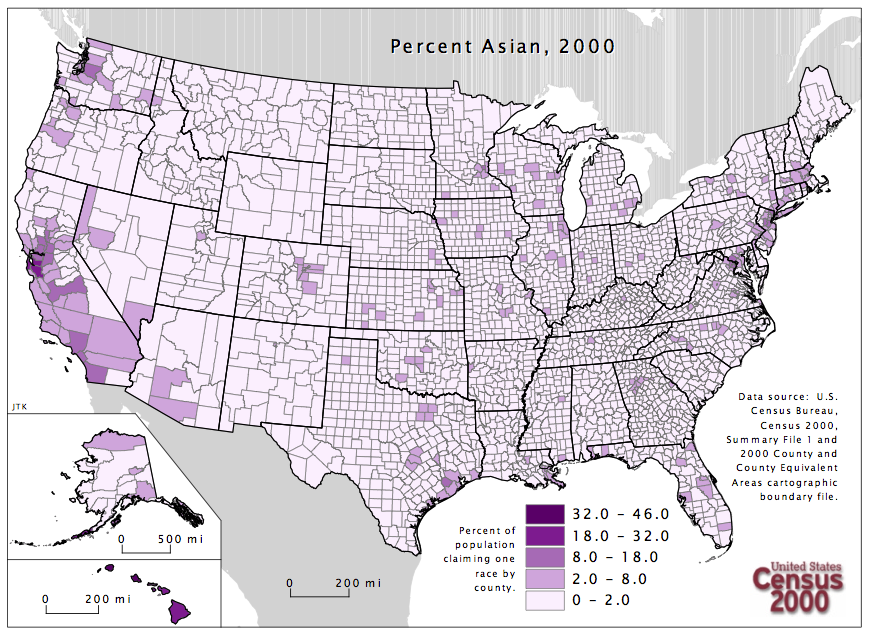 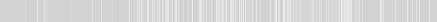 Asian
Czech 
Pennsylvania German
Polish
Puerto Rican
Ukraine
6
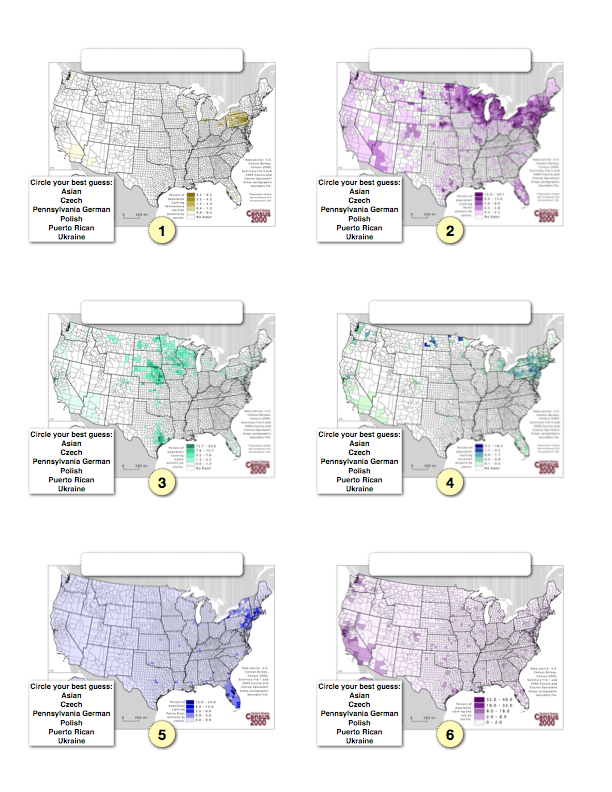 Pennsylvania Dutch
Polish
Czech
Ukrainian
Puerto   Rican
Asian